Insert hospital logo hereBecome a Patientand Family Advisor:Information Session
[Hospital Name  |  Presenter name and title  |  Date of presentation]
Strategy 1: Patient & Family Advisor Information Session (Tool 5)
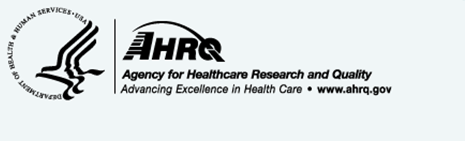 [Speaker Notes: As people enter the room:
 Ask people to sign in, provide contact information, and fill out and put on a name tag.
Introduce yourself and give each attendee a copy of the session handouts (see below).

Open the session by welcoming people.
Introduce yourself: Name, position or title, and role / responsibilities related to advisor work.
Depending on the number of attendees, ask people to go around the room and very briefly (no more than 30 seconds) introduce themselves and share:
Their name
Why they are interested in learning more about becoming a patient and family advisor

Handouts that accompany this presentation:
Tool 6: Am I Ready to Become an Advisor? 
Tool 7: Sharing My Story: A Planning Worksheet
Tool 8: My Participation Interests

You may also wish to have on hand:
 Printouts of this PowerPoint presentation
 Copies of the advisor recruitment brochure (Tool 1: Help Improve Our Hospital : Become a Patient and Family Advisor)]
Today’s session
What do patient and family advisors do?
Who can be an advisor? 
How do patient and family advisors help at our hospital?
Next steps if you are interested in becoming an advisor
Questions
Strategy 1: Patient & Family Advisor Information Session (Tool 5)
2
[Speaker Notes: You are all here today because you’re interested in learning more about being a patient and family advisor. 

We will begin today by talking about who patient and family advisors are and what they do. We will also talk about how we work with patient and family advisors at our hospital, and give examples of the kinds of things advisors may help with. 

We will also go over specific opportunities for advisors to get involved at our hospital and briefly review the application process.

Finally, I want to make sure we leave enough time for you to ask any questions you might have.

By the end of today’s session, we want you to have a good understanding of the opportunities for patients and family members to get involved at our hospital. And we also want you to know exactly how to get involved if you are interested.]
Patient and Family Advisors
What do advisors do?
Who can be an advisor?
Strategy 1: Patient & Family Advisor Information Session (Tool 5)
3
[Speaker Notes: Let’s talk first about who patient and family advisors are, what kinds of things they do, and why they are so important for improving quality and safety.]
Advisors: What they do
Provide input into or feedback on:
Patient and family experiences
How we deliver care to patients
Materials we give to patients and families
Facility design
Your experiences are a powerful tool for inspiring change
Strategy 1: Patient & Family Advisor Information Session (Tool 5)
4
[Speaker Notes: The overall role of a patient and family advisor is to help us improve the quality and safety of the health care that we provide. Advisors do this by helping us learn first hand about what it’s like to be a patient or family member in our hospital. They give us insight from people who have “been there.” 

Nobody knows better than patients and family members what it’s like to be in the hospital. Your experiences about what went well and what things could be improved help us identify areas for change. And your feedback and input help us make changes to make the care experience better for all patients and families.

As a patient and family advisor, you will be asked to give us your input, feedback, and perspectives. You may be asked to contribute to materials and resources that we develop for patients, provide feedback on how we deliver our services, contribute to the design of new facilities, provide input into policies, or give your thoughts about how we can improve experiences for all patients.

[This is a good opportunity to insert a story about how patient and family input has made a difference at your hospital.]]
Advisors: Who they are
Patients and family members who have experienced care at our hospital
Your experiences qualify you for the role
We provide any additional orientation and support you need
Strategy 1: Patient & Family Advisor Information Session (Tool 5)
5
[Speaker Notes: Sometimes when people hear the term advisor, they wonder whether they have the right skills, knowledge, or experience to assume this role. 

Or, they think that clinicians and hospital staff are the only ones who know how to improve the care provided at the hospital. But that’s simply not true. 

To be an advisor, no special knowledge is required. Your health care experiences qualify you for the role. If you are a current patient or have received care here in the past 5 years, or you are the family member of a current patient or someone who has received care here in the past 5 years, you are eligible to be an advisor. We will provide you with any additional information and support you need to feel prepared.

Remember, when it comes to the experience of being a patient or family member, you are the experts.]
Patient and Family Advisor Opportunities at[Insert Hospital Name]
Strategy 1: Patient & Family Advisor Information Session (Tool 5)
6
[Speaker Notes: [Adapt the following slides as needed to meet your hospital’s needs and to describe the opportunities available for advisors in your hospital.]]
Working with advisors
Presenter note: This presentation discusses several ways of working with advisors:
Patients and families as advisors on short-term projects, typically on an as-needed basis
Patients and families as advisory council members
Patients and families as members of hospital quality and safety committees
Not all hospitals will choose to work with advisors in all three ways. Adapt the slides that are appropriate to the opportunities available within your organization and delete the others.
Strategy 1: Patient & Family Advisor Information Session (Tool 5)
7
[Speaker Notes: [Adapt the following slides as needed to meet your hospital’s needs and to describe the opportunities available for advisors in your hospital.]]
Advisors for short-term projects
Participate in discussion groups to provide input on care practices or policies
Review, revise, or help create educational and informational materials for patients and families
Serve as members of a workgroup or committee
Share their stories with hospital leadership, clinicians,and other staff
Strategy 1: Patient & Family Advisor Information Session (Tool 5)
8
[Speaker Notes: Sometimes we ask for advisors who are willing to be involved in specific projects or efforts at the hospital. For example, we may ask advisors to:

Participate in a discussion group to provide input into proposed changes in our care practices or policies. 

Review, revise, or help create informational materials for patients and families. As you probably remember, we give a lot of materials to patients and families while they are in the hospital – at admission, throughout the hospitalization, and before they go home. This includes things such as forms, health information, medication lists, and discharge instructions. We want these materials to be useful and easy to understand. Patient and family advisors help us create new materials or revise materials we already have. 

Participate as a member of a workgroup or committee to plan and implement specific changes. We have committees and work groups made up of doctors, nurses, and other hospital staff that work on different topics and issues. These committees and groups may invite patient and family advisors to get your views and ideas. You may be asked to participate in one or several meetings depending on the task. For example, you may be asked to participate on a workgroup and provide input related to implementing bedside shift changes, improving our communications about opportunities for patients and families to be involved in their care, or improving our discharge practices.

Tell your story. We may also ask patient and family advisors to share their experiences of being in the hospital with clinicians and other staff. For example, you may be asked to tell your story during a training session for clinicians and hospital staff or to talk to hospital leadership about what it is like to be a patient or family member here.]
Example projects
[Presenter note: Insert examples of opportunities for advisors at your hospital to participate in short-term projects or include examples of past projects (e.g., review materials, participate in discussion groups, or tell their story).
[Insert photo or illustrative example.]
Strategy 1: Patient & Family Advisor Information Session (Tool 5)
9
[Speaker Notes: [Note: Give a description of one or two projects to which advisors have already or could potentially contribute. As possible, include a graphic or photo on this slide that shows the activity.]]
Advisor commitments
[Insert information on typical time commitment for short-term advisors per month.]
[Insert information on procedures (e.g., how do advisors know when you need their assistance).]
[Insert any information on stipends or reimbursement.]
Strategy 1: Patient & Family Advisor Information Session (Tool 5)
10
Patient and family advisory councils
[Presenter note: The following slides are about patient and family advisory councils. If your hospital does not offer this opportunity, delete these slides.]
Strategy 1: Patient & Family Advisor Information Session (Tool 5)
11
Advisors as council members
Patient and family advisory council members work together to:
Identify and implement ways of improving the care experience for all patients and families
Discuss and plan changes to improve hospital quality and safety
Identify ways of improving the care experience for all patients and families
Council members include patients, families,hospital staff, and clinicians
Strategy 1: Patient & Family Advisor Information Session (Tool 5)
12
[Speaker Notes: Advisors may be involved as patient and family advisory council members. The patient and family advisory council meets on a regular basis to:
Identify how we can improve the care experience for all patients and families.
Help implement changes to improve the quality of care we provide.
Give input to hospital leadership about policy and program design and decisions.

At [insert hospital name], our goal is to have patient and family advisors partner with staff and clinicians to give us your ideas and insights about how to best design, implement, and evaluate improvements for all patients and families. Our council’s membership is (or will be) a few staff and clinicians with the majority of its members patients and families who have received care in [insert unit or hospital name]. 

[If available, insert specific information about your council’s goals.]]
Example advisory council projects
[Presenter note: Insert examples of advisory council projects and efforts at your hospital based on past experiences or anticipated needs.]
[Insert a photo or illustrative example.]
Strategy 1: Patient & Family Advisor Information Session (Tool 5)
13
[Speaker Notes: Provide a simple description of the types of projects in which the advisory council has been involved or might be involved.

Think about examples related to:

Quality improvement and safety initiatives
Implementation of the Guide strategies
Facility design
Patient and family participation in care and decisionmaking in inpatient settings
Patient and family access to information and education
Use of health information technology
Education of leaders, staff, physicians, students, and trainees
Human resources]
Advisory council commitments
[Insert information on how often the council meets and for how long.]
[Insert information on time commitment, term length, compensation, and training.]
Strategy 1: Patient & Family Advisor Information Session (Tool 5)
14
[Speaker Notes: Note: Include information about expectations for advisor participation, including:
Meeting times
Meeting frequency
Meeting duration (e.g., one-time activity, several months, one year)
Time commitment beyond meeting times- number of hours per month
Information about reimbursement or compensation offered (if any)]
Patient and family advisors on committees
[Presenter note: The following slides are about patient and family advisors as members of hospital quality and safety committees. If your hospital will not offer this opportunity, delete these slides.]
Strategy 1: Patient & Family Advisor Information Session (Tool 5)
15
Quality and safety advisor opportunities
Patient and family advisors as members of hospital quality and safety committees
[Insert information about specific opportunities at your hospital (either in existence or planned).]
[Names of committees]
Strategy 1: Patient & Family Advisor Information Session (Tool 5)
16
[Speaker Notes: Advisors that serve as members of quality and safety committees usually have had some prior experience working as advisors at the hospital. These advisors review and help interpret information on hospital quality and safety, develop strategies for improvement, plan changes to improve quality and safety of care, and participate in quality improvement projects.

[Note: Adapt the list below as appropriate for your hospital’s priorities]
As an advisor for safety and quality, you may be asked to:
Review data about hospital quality and safety, including patient surveys of satisfaction and other feedback, to gain an understanding of where improvements are needed.
Help plan and develop strategies for improving the quality and safety of care that we provide.
Participate in quality improvement projects that plan and test changes so that we know the changes we are making are achieving the desired outcomes.
Co-present in training sessions for nurses, doctors, and other staff focused on improving communication, safety, and quality.]
Example quality and safety committee projects
[Presenter note: Insert examples of how patient and family advisors have served or could serve as members to facilitate the work of quality and safety committees.]
[Insert photo or illustrative example.]
Strategy 1: Patient & Family Advisor Information Session (Tool 5)
17
Quality and safety advisor commitments
[Insert information about how often the committee(s) meets and for how long.]
[Insert information about time commitment, term lengths, compensation, training.]
Strategy 1: Patient & Family Advisor Information Session (Tool 5)
18
Why are advisorsso important?
Working with patient and family advisors as partners
Strategy 1: Patient & Family Advisor Information Session (Tool 5)
19
[Speaker Notes: Before we talk about the process of becoming an advisor, I’d like to talk about why patient and family advisors are so important for our hospital.]
Improving the care we provide
Our goals:
Patients get the best care for their condition in a safe environment
Patients and families have good experiences and feel supported while they are in the hospital
Patients get care that is patient- and family-centered
Strategy 1: Patient & Family Advisor Information Session (Tool 5)
20
[Speaker Notes: At [insert hospital name], we want to make sure that everyone who comes into the hospital has the best experience possible. 

We want to make sure that:
Patients get right care for their condition.
Patients get care that is safe and free from medical errors.
There are no delays in care.
Patients are not treated differently based on their race, ethnicity, income, level of education, or social status.
Patients get care that is patient- and family-centered:
Clinicians and hospital staff ask about and respect each patient’s and family’s values, preferences, goals, and cultural backgrounds.
Clinicians and hospital staff communicate clearly and share complete, unbiased, and timely information with patients and families.
Patients and families are encouraged to participate in their care and decisionmaking to the extent they choose.
The patient’s care represents a partnership between the patient, family, clinicians, and hospital staff.]
Improving the care we provide (continued)
Patient and family advisors help us achieve our goals by creating an environment where patients, families, clinicians, and hospital staff all work together as partners to improve the quality and safety of hospital care
Strategy 1: Patient & Family Advisor Information Session (Tool 5)
21
[Speaker Notes: The ultimate goal of working with advisors is to create a set of conditions where patients, family members, clinicians, and hospital staff are all working together – as essential partners – to improve the quality and safety of care.

This partnership is important, because health care quality and safety have a direct effect on patients and families. It makes sense that we should ask patients and family members to take part in changes and improvements.]
Input from patients and families
While you were in the hospital:
Was there a time when you had a really good experience?
Did you think there were things we could have done better or differently?
Based on your experiences, write one idea for making sure other patients and families have the best experience possible
Strategy 1: Patient & Family Advisor Information Session (Tool 5)
22
[Speaker Notes: Let’s do a quick exercise to illustrate how important it is to get input from patients and families.

Pass out a 3x5 post-it note to each person in the room. 

While you were in the hospital did you ever think there were things we could have done better or differently? Or was there a time in your hospitalization when you felt particularly encouraged by staff or clinicians to participate actively in your own care and decisionmaking? Take a minute to share with us one idea that you think could help make sure that other patients and families have the best care experience possible here at [HOSPITAL NAME]. It can be something very small, or something bigger.

Give 1 – 1.5 minutes. Collect the post-its and put up on a flip chart or wall behind you. 
Read one or two examples. 

Thank you for sharing your ideas! 

As you can see, you have valuable knowledge about how our hospital cares for patients and families – and how we can do it even better. Only you can provide insights from the patient and family perspective about what could we do better or different – so your ideas on how to improve care in ways that are meaningful to patients and families are critical.

Our job is to provide an opportunity for you to express these ideas, and also to prepare you to do so.]
Preparing to Becomean Advisor
Am I ready to become an advisor?
Tips for being an engaged advisor
How we will help you prepare
Strategy 1: Patient & Family Advisor Information Session (Tool 5)
23
[Speaker Notes: So now let’s talk about what it takes to be an advisor and how we will help you prepare for the role.]
What does it take to be an advisor?
Listen to and respect the perspectives of others
Work well with different kinds of people
Speak comfortably and openly in group settings
Share insights and information 
See beyond your own experiences
Show concern for more than one issue or agenda
Strategy 1: Patient & Family Advisor Information Session (Tool 5)
24
[Speaker Notes: Although no special knowledge is needed to become a patient and family advisor, we do know from other advisors that there are certain skills that are helpful to have.

First, it’s important to listen well – and to listen with an open mind. Being a patient and family advisor means that you’ll be interacting with many different types of people – physicians, nurses, other hospital staff, hospital leaders, and other patients and family members. Everyone will have different opinions and perspectives, and all deserve to be heard.

It’s also helpful to be comfortable speaking in group settings. You do not need to be a world-class public speaker. You just need to be comfortable speaking up and sharing your thoughts in an open, honest manner.

As an advisor, you also need to be willing to share your experiences and input in a productive manner. This means being constructive instead of critical – thinking about how to make things better as opposed to focusing only on what is wrong.

It’s also helpful to be able to see beyond your own experiences and have the willingness to contribute to multiple issues.]
Am I ready to become an advisor?
Patients and family members are ready to become advisors when:
They are willing to talk about their experiences constructively
They are ready to work with people from different backgrounds who may have differing viewpoints
They are willing to keep information they hear privateand confidential
Strategy 1: Patient & Family Advisor Information Session (Tool 5)
25
[Speaker Notes: One of the things you will want to consider is whether becoming a patient and family advisor is right for you at this point in time. 

[Refer to Handout: Tool 6: Am I Ready to Become an Advisor?]

One of the handouts for this information session is a checklist called “Am I Ready to Become an Advisor?”

Take a look at this checklist and see how you would respond to each of the statements. You may find that you need additional time before you are ready to become an advisor. Or you may find that you are in a good place and ready to pursue this opportunity.

[Give people time to review the checklist and ask if there are any items about which people have concerns or questions.]]
What are some tips for being an engaged advisor?
Listen well
Ask questions
Share your views
Keep an open mind
Be willing to cope with disagreement
Ask for feedback
Keep commitments
Think about your story
Strategy 1: Patient & Family Advisor Information Session (Tool 5)
26
[Speaker Notes: While you don’t need any special skills to be an advisor, other advisors have provided some tips that may be useful to you. Their tips include:
Listen well. Be open to everyone’s input and give people a chance to clarify their points before you respond. 
Ask questions. As a patient or family in the hospital, staff may have done things or used terms that you didn’t understand. That can happen when you are working with a team as an advisor, too. Don’t be afraid to ask people to explain what they mean.
Share your views. Build on positive experiences whenever possible. It’s also helpful to share negative experiences. When you do, offer suggestions for improvement.
Keep an open mind. You will be working side by side with staff, clinicians, administrators, and other patient and family advisors. Because this is a diverse group of people, there is likely to be a wide variety of opinions so it’s helpful to try and see the broader view.
Be willing to cope with disagreement. One of the more challenging things you may experience is learning to express a different viewpoint than others or having someone disagree with something you believe deeply. It’s helpful to learn not to take things personally. 
Be respectful and describe your point of view in terms of your perception or opinion rather than a matter of fact or truth for all families. 
Ask for feedback. If there is a topic you would like to learn more about or some skill you would like to work on to be more effective as a council member, ask the staff liaison for resources, individuals to meet with, or time to discuss it further. 
Keep commitments. Make sure you understand your commitments, and do what you have committed to do. If you have responsibilities in between meetings, be prepared to share information about your progress. Be on time for meetings and stay until the end.
Think about your story. It is important to think about your story. What were the good experiences you had in the hospital? What were the not so good experiences? Your story is one of the most powerful ways to inspire changes and improvements at our hospital. One of the handouts for this presentation is called Sharing My Story: A Planning Worksheet. [Tool 7] This handout can help you think through your story and what you might want to share.]
How will we help you prepare to be an advisor?
Our staff liaison, [insert liaison name], is here to support advisors
Recruitment
Orientation 
Coaching and training
Strategy 1: Patient & Family Advisor Information Session (Tool 5)
27
[Speaker Notes: [Modify this slide as needed to describe the training process at your hospital.]

At our hospital, we have a patient and family advisor liaison whose job it is to recruit, train, and support our patient and family advisors as needed.

[Insert name] coordinates all the activities of patient and family advisors and also works with hospital staff to prepare them to work together with patient and family advisors. [She/he] will make sure that you get any training you need and also will make sure you have completed all the necessary requirements. [Insert name] will be available to you by phone, email, or in-person to discuss your participation as an advisor. 

[Insert name] continues to work with all advisors, coaching and also getting feedback on the experience of being an advisor.

In rare instances, the role of patient and family advisor isn’t a good fit. In this case, the staff liaison will meet with the advisor to discuss concerns and come to a resolution.]
Next steps
Fill out the “My Participation Interests” form
The staff liaison will review your interest form, schedule an interview, and discuss your interests
[Include information here about selection process (e.g., for advisory council), or explain that advisors will be added to a database and contacted as needed.]
Strategy 1: Patient & Family Advisor Information Session (Tool 5)
28
[Speaker Notes: In terms of next steps in the process:
If you are still interested in becoming a patient and family advisor after today’s information session, please fill out the “My Participation Interests” form [Tool 8].
The staff liaison for advisors will review all of the forms, and then get in touch to schedule an interview. During the interview, we will talk about your interests and ways in which you can contribute as an advisor.

[Add information as needed to describe the selection process at your hospital.]]
Questions?
Questions?
Strategy 1: Patient & Family Advisor Information Session (Tool 5)
29
[Speaker Notes: At this point, I would like to open it up for any questions you may have. If you have a question you would rather not discuss in a group setting, I’d be happy to talk with you individually after this session.]
Final thoughts
Your perspectives and experiences provide the rich data we need to improve our services
Your participation allows us to work together to improve care experiences
Improvement is a journey, not a destination
Your stories make the journey worthwhile
Strategy 1: Patient & Family Advisor Information Session (Tool 5)
30
[Speaker Notes: I would like to end by reiterating how important patients and family advisors are to our hospital. The perspectives you have as individuals who have experienced care at our hospital provide us with unique insights and help us understand where we still have work to do. Having patient and family advisors also enables us to work together as partners to improve care experiences for all patients and families. 

And, like the slide says, improvement is a journey, and your stories make the journey worthwhile.]
Thank you!
For questions or more information:
[Insert name and contact information of patient and family advisor liaison]
Strategy 1: Patient & Family Advisor Information Session (Tool 5)
31
[Speaker Notes: Thank you for your time and interest today. If you would like additional information after this presentation, please feel free to contact me at any time.]